Event-based contour motion estimation
Francisco BarrancoCornelia FermüllerYiannis Aloimonos
Asynchronous Event-based Dynamic Visual Sensor
No blurring, no artifacts
 Accurate fast motion estimation
 No occlusions
 Real-time performance
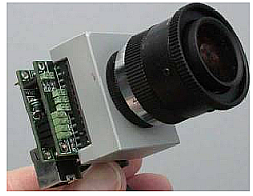 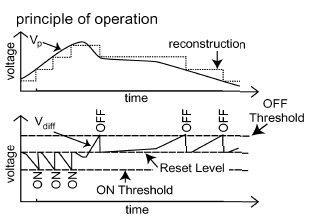 [1]
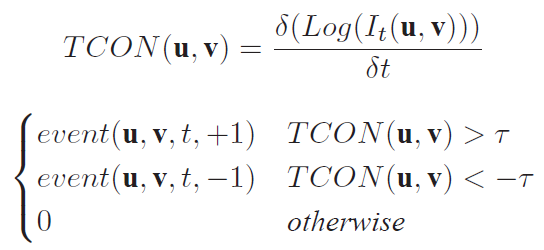 DVS output  asynchronous AER

At point P(u,v), at time t an event event(u,v,t) of value either +1 or -1 is fired  if the logarithm is greater than  T
DAVIS/ApsDVS or ATIS:
 Dynamic + static scene information
 Provide absolute scene-reflectance values
[1] P. Lichtsteiner, C. Posch, and T. Delbruck, A 128×128 120dB 15μs latency asynchronous temporal contrast vision sensor, IEEE J. Solid State Circuits, 43(2), 566–576, 2008.
Motion pathway with Dynamic Visual Sensor
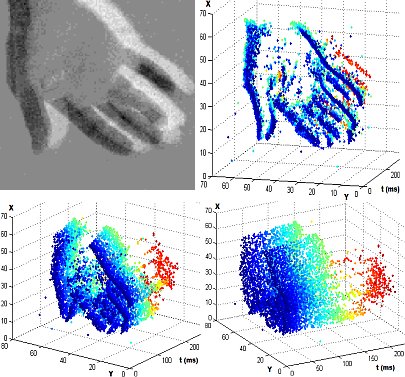 Early contour boundaries
Rough motion estimation
Early segmentation
Refined motion estimation
3D pose estimation
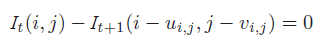 - Accurate motion estimation
 No additional assumptions
 Only estimates in the contours
 High temporal resolution
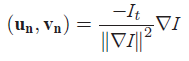 Event-based contour motion estimation
Contour motion estimation
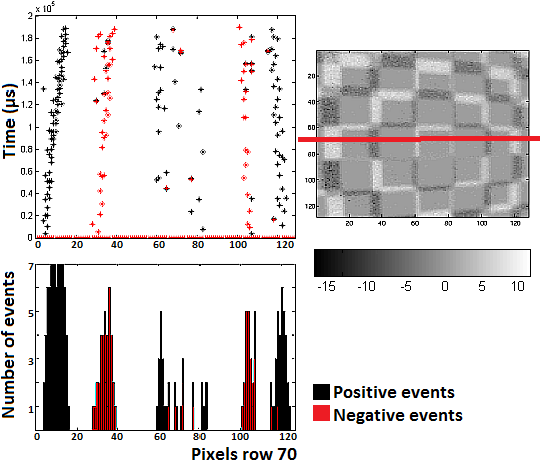 Speed local bar width
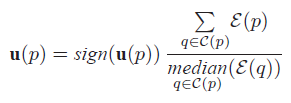 With:
           #events of pixel p
           Set of connected pixels 
           speed for pixel p
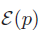 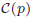 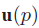 Robust function for the sign estimation
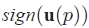 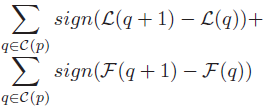 Fusing DVS and Intensity data:
Accurate intensity reconstruction for every event
Figure. Events collected with the DVS camera zooming in a chessboard pattern. The first row show the collected positive (black) and negative (red) events for the row 70, and an example of the output of the DVS.
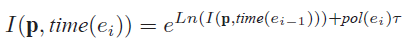 Contour motion estimation
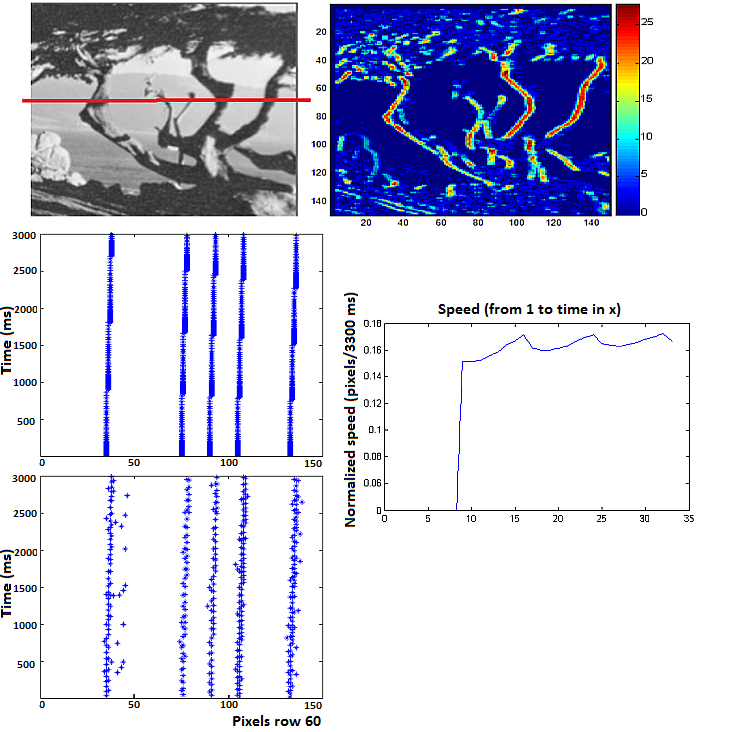 Speed local bar width
               + multi-temporal      	   approach
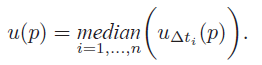 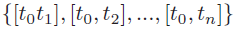 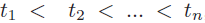 Early segmentation
Figure. Events collected for “Translation Tree” sequence The first row shows the image and the accumulated positive events. The second and third row show the positive events collected for row 80 of the image. The last row shows the speed estimated for pixel (80, 40) for different time intervals (over 3300ms at a step size of 100ms).
Refined motion estimation
Problem I: Fast speed estimation
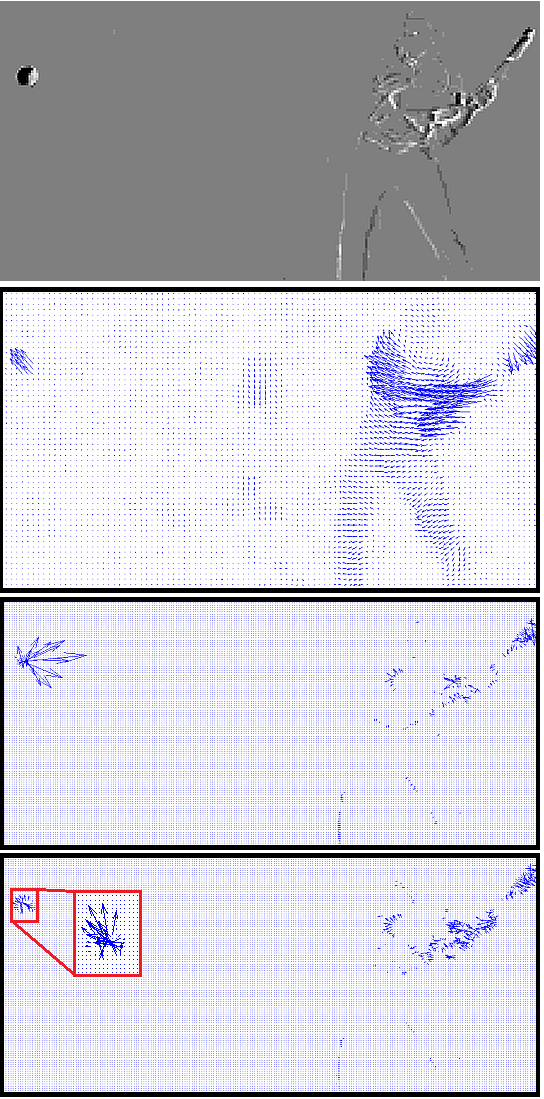 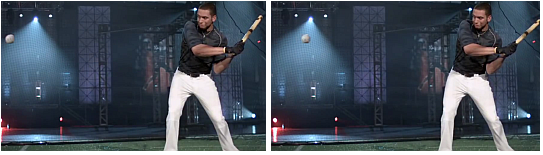 Video source: http://www.youtube.com/watch?v=arlWwQsmnM
Handle fast motion multiresolution techniques
Time performance
Computational complexity
Not very accurate: 
	- Scale-to-scale error propagation
	- Outliers suppression
Small objects moving fast
Solution: High temporal resolution (DVS)
classic+NL-fast
[2] D. Sun, S. Roth, and M. Black, A quantitative analysis of current practices in optical flow estimation and the principles behind them, IJCV, 106 (2), 115–137, 2014
Problem II: Occlusions
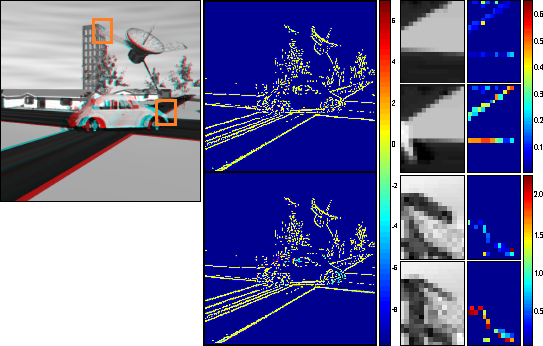 Occluded regions + smoothing constraint  
Error propagation
Detect and prevent:
        - Reprojection
        - Flow divergence
Flow available  ++ Error
Figure. Satellite sequence [3]. Occlusion results for event-based and Classic+NL-fast[2] algortithm.
Solution: with DVS occlusions do not make sense
[3] B. McCane, K. Novins, D. Crannitch, and B. Galvin, On benchmarking optical flow, Computer Vision and Image Understanding, 84 (1), 126 – 143, 2001.
Problem III: Performance
Conventional sophisticated methods: 

Texture decomposition
 Multiresolution schemes
 Nonconvexity weighing functions
 Spline-based bicubic interpolation
 Global smoothing terms
 Non-local regularization terms
Actual framework seems to be exahusted

- Without an early motion boundary  segmentation obtaining more accurate methods is very hard
Real-time performance with DVS
Computationally  very expensive
It might take even minutes
Our contour motion estimation is more accurate than [2], algorithm ranked in Middlebury [4] as one of the first ones in December 2013!!
Event-based contour motion results
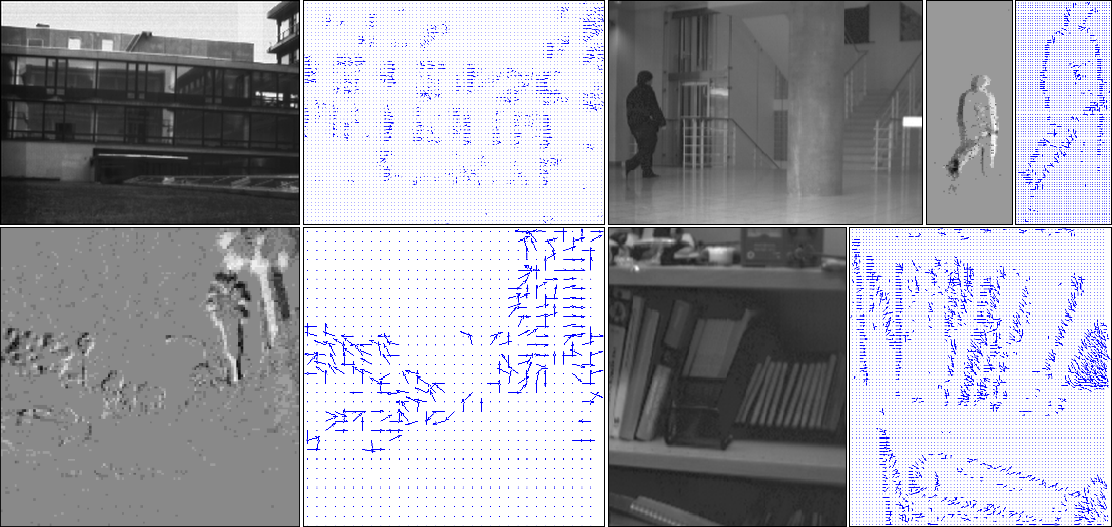 Our contour motion estimation is more accurate than [2], algorithm ranked in Middlebury [4] as one of the first ones in December 2013!!
[4] S. Baker, D. Scharstein, J. P. Lewis, S. Roth, M. J. Black, and R. Szeliski, A database and evaluation methodology for optical flow, Int. J.
Comput. Vision, 92 (1), 1 – 31, 2011
Take-home message
Current framework seems exahusted  DVS
Asynchronous event-based data
Multi-temporal biologically inspired approach
Accurate motion estimation
Real-time performance / less resources 
No occlusions


Fusion with current frame-based technique